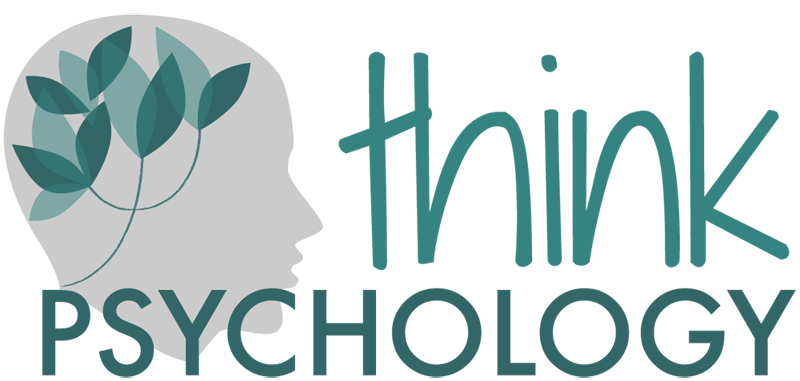 Why I don’t want to raise self-esteem
Dr Richard Bennett
Birmingham, United Kingdom

www.thinkpsychology.co
@thinkpsychol
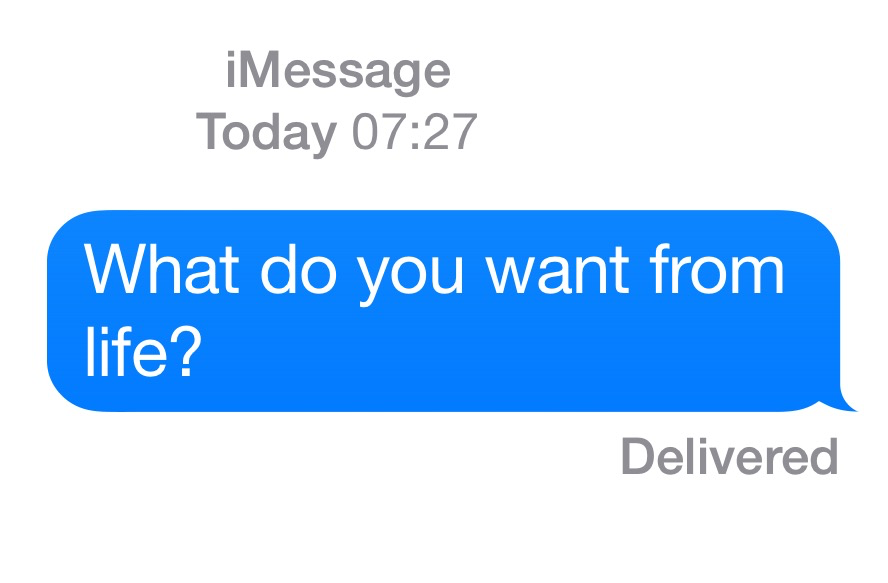 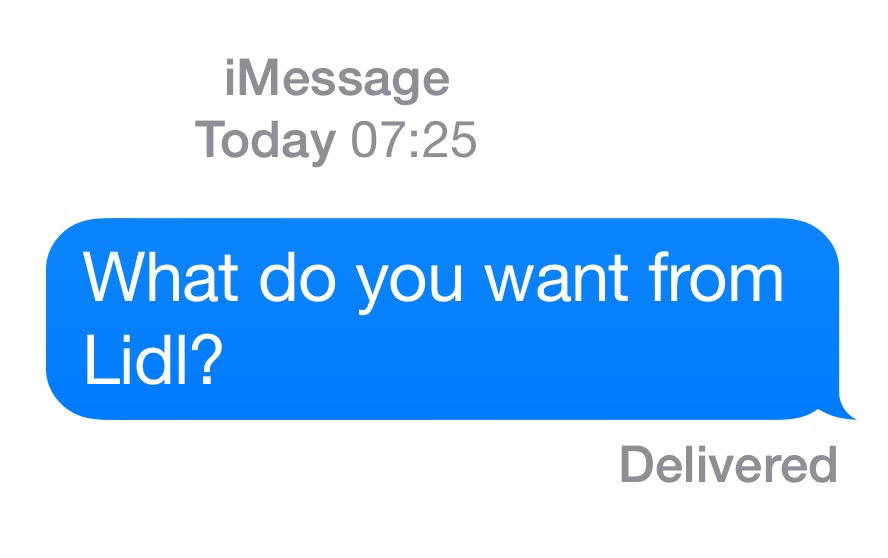 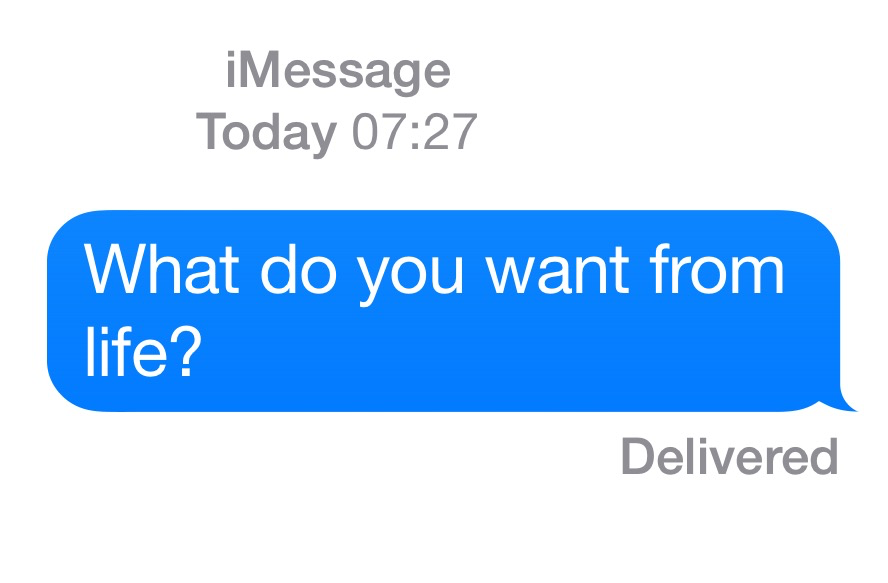 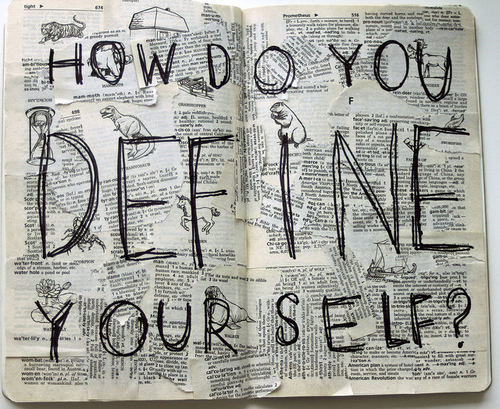 Defining self-esteem
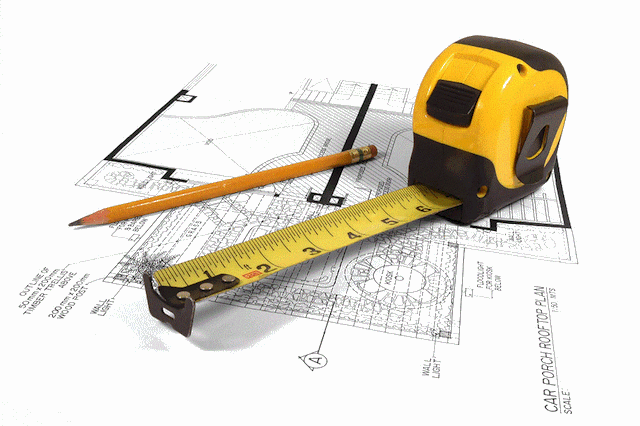 The concept of self-esteem has two components:
Self
The summation of your (verbal) history
All behaviours / emotions / sensations / thoughts / fantasies / physiology / characteristics / traits / talents / skills / dreams
Esteem
From the verb ‘estimate’
Synonyms: judge / rate / evaluate
[Speaker Notes: Ask:  Why is someone referred to as “esteemed” (e.g. “My esteemed colleague”)?  What makes someone esteemed?  How do they become esteemed?  Reinforce idea that esteem is a judgement (i.e. a cognition) and not a fact.]
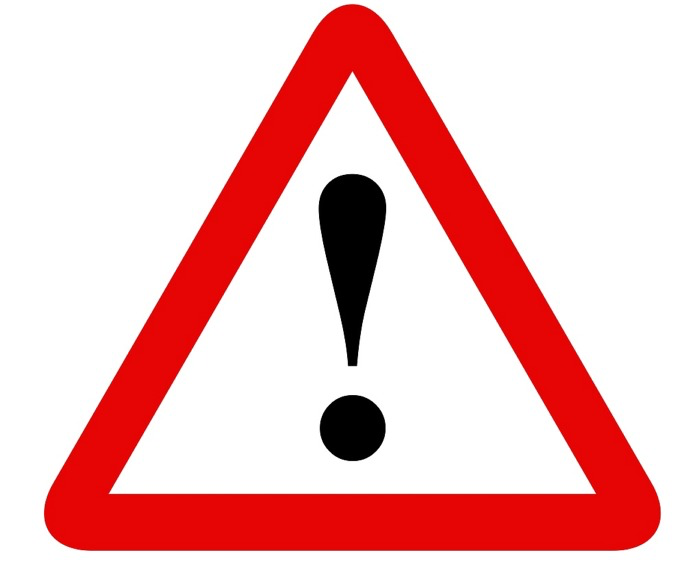 CONCEPTUALISED SELF
The language of ‘low self-esteem’
“I can’t cope.  I’m worthless”
“I failed.  I always fail.  I’m a failure”
“She left me.  I know I’m unloveable”
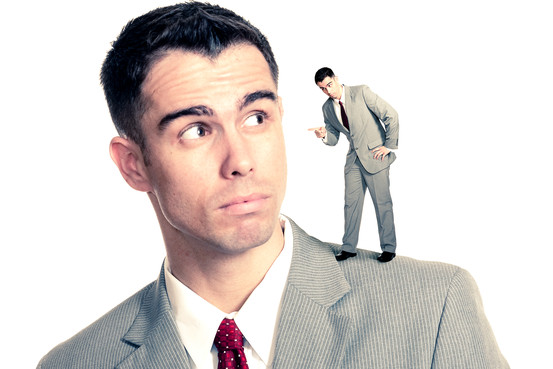 [Speaker Notes: Ask:  Why is someone referred to as “esteemed” (e.g. “My esteemed colleague”)?  What makes someone esteemed?  How do they become esteemed?  Reinforce idea that esteem is a judgement (i.e. a cognition) and not a fact.]
Hierarchical deictic relations
I-ness
Content
Content
I-ness
✓
✗
Foody, M, Barnes-Holmes, Y & Barnes-Holmes, D.  (2013).  An Empirical Investigation of Hierachical versus Distinction Relations in a Self-based ACT exercise.  International Journal of Psychology and Psychological Therapy, 13, 3, 373-388
Is ‘high self-esteem’ the remedy?
Low self-esteem involves ‘self’ a single, global, negative rating.
High self-esteem involves ‘self’ a single, global, positive rating.
Is that the answer?
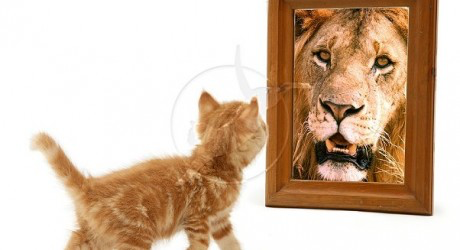 [Speaker Notes: …and write a LSE statement on one side and a HSE statement on other.  Hold it up close to your face so you are looking at this and nothing else.  It dominates your field of view.  Now flip it over so the opposite statement dominates your field of view.  Now put it on your lap so that you can actually see and engage with the world around you.  Keep the paper on your lap and keep flipping it until you can’t remember which side is uppermost.  Ask which is more important – the paper or the world around you?]
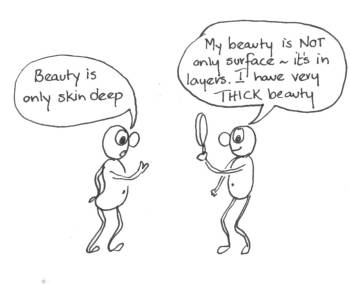 The rating game
(good)
Self    (bad)
(good)
(bad)
Action / Effect / Characteristic
Wessler, RA & Wessler, RL (1980). The Principles and Practice of Rational-Emotive Therapy, Jossey-Bass
[Speaker Notes: These things tend to align]
A predilection for single orderings
(good)
(good)
Self
Action / Effect / Characteristic
(bad)
(bad)
Wessler, RA & Wessler, RL (1980). The Principles and Practice of Rational-Emotive Therapy, Jossey-Bass
[Speaker Notes: These things tend to align]
Overcoming the rating game
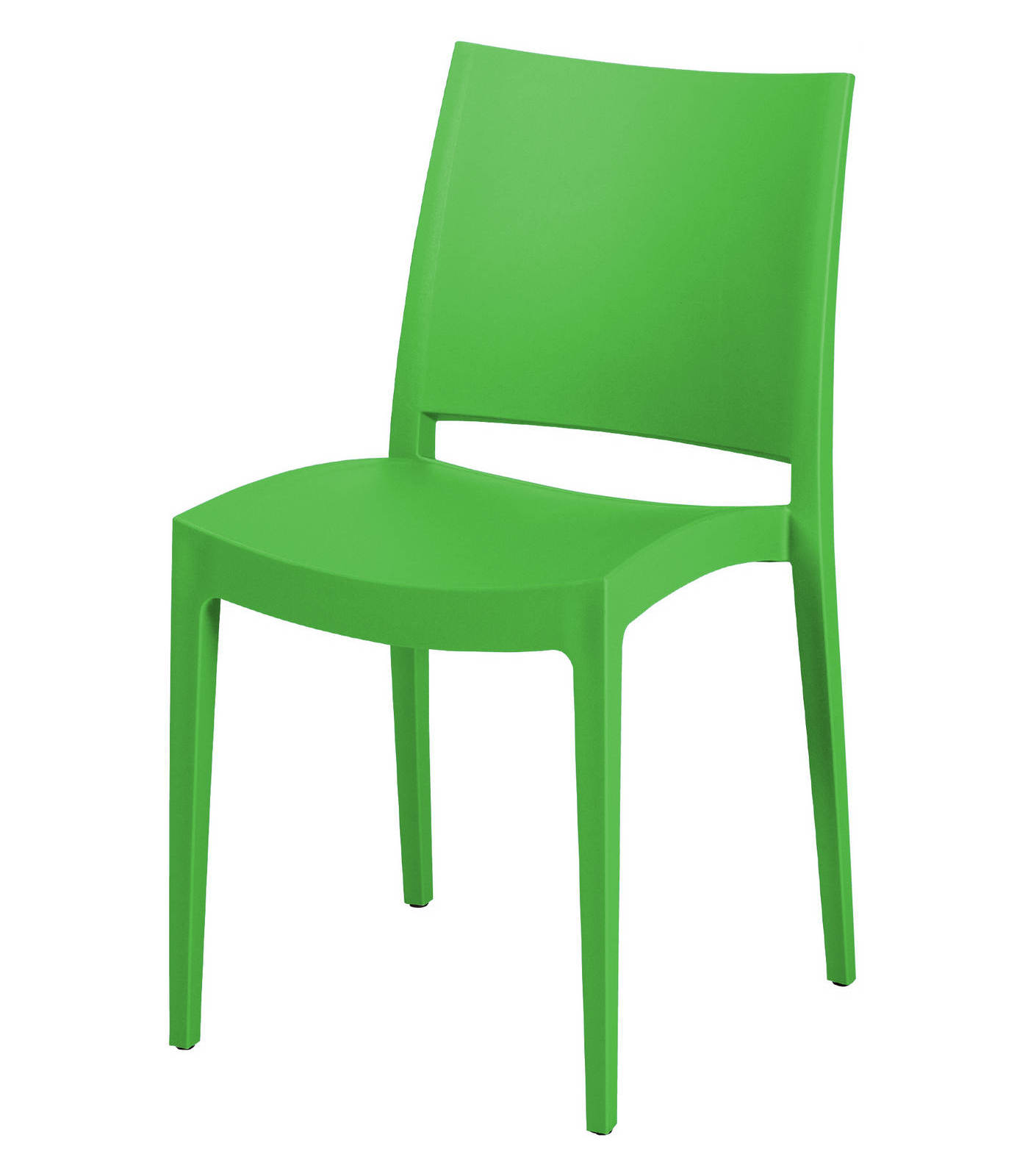 Rate a chair
You can rate its characteristics
You cannot rate its essence
Overcoming the rating game
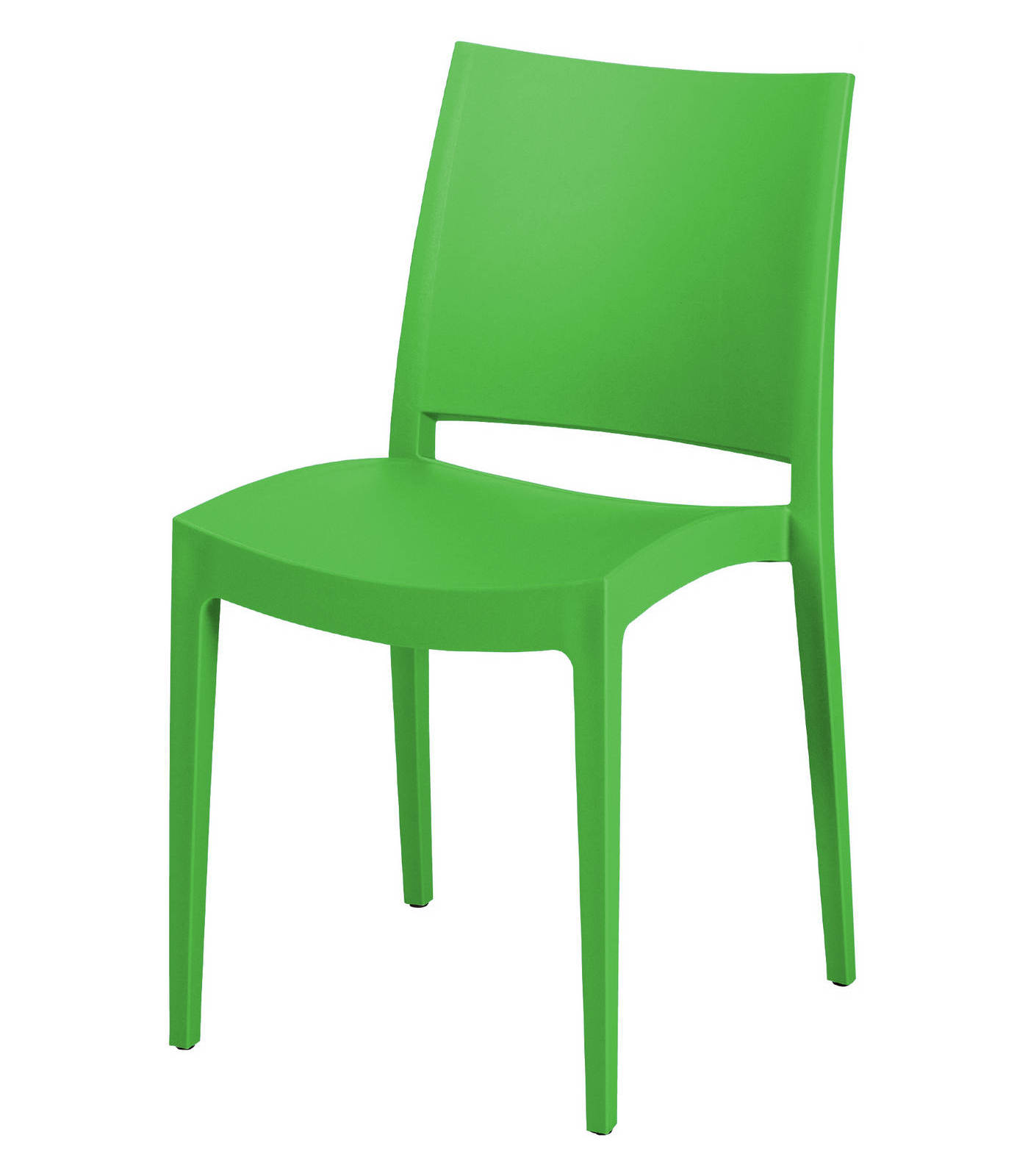 Are humans more complex than chairs?
A single rating denies our complexity
Why is self-esteem problematic?
It denies our wondrous complexity
Esteem ratings are conditional
E.g. You did a good thing – you’re a good boy!
Conditional high self-esteem is fleeting
Raising self-esteem often reduces motivation to act
It can externalise control and responsibility
Working to raise self-esteem promotes the swapping of one conceptualised self for anotherThis is not consistent with ACT
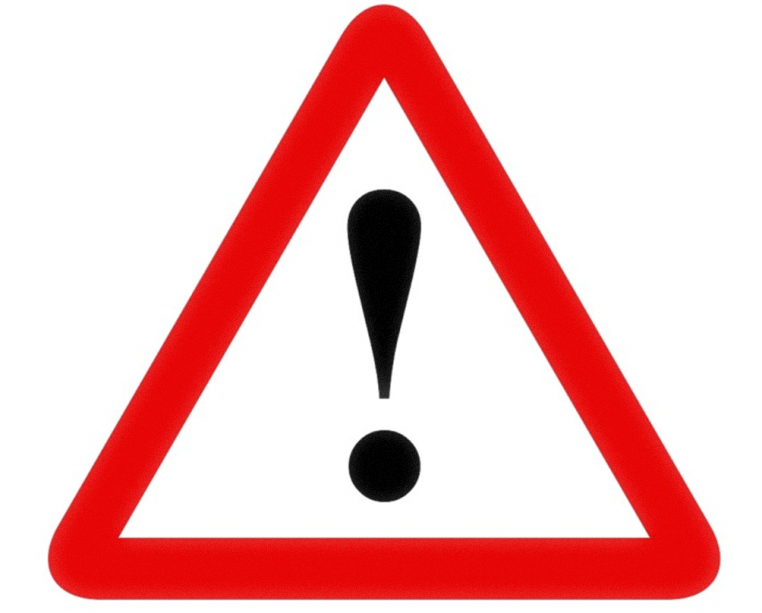 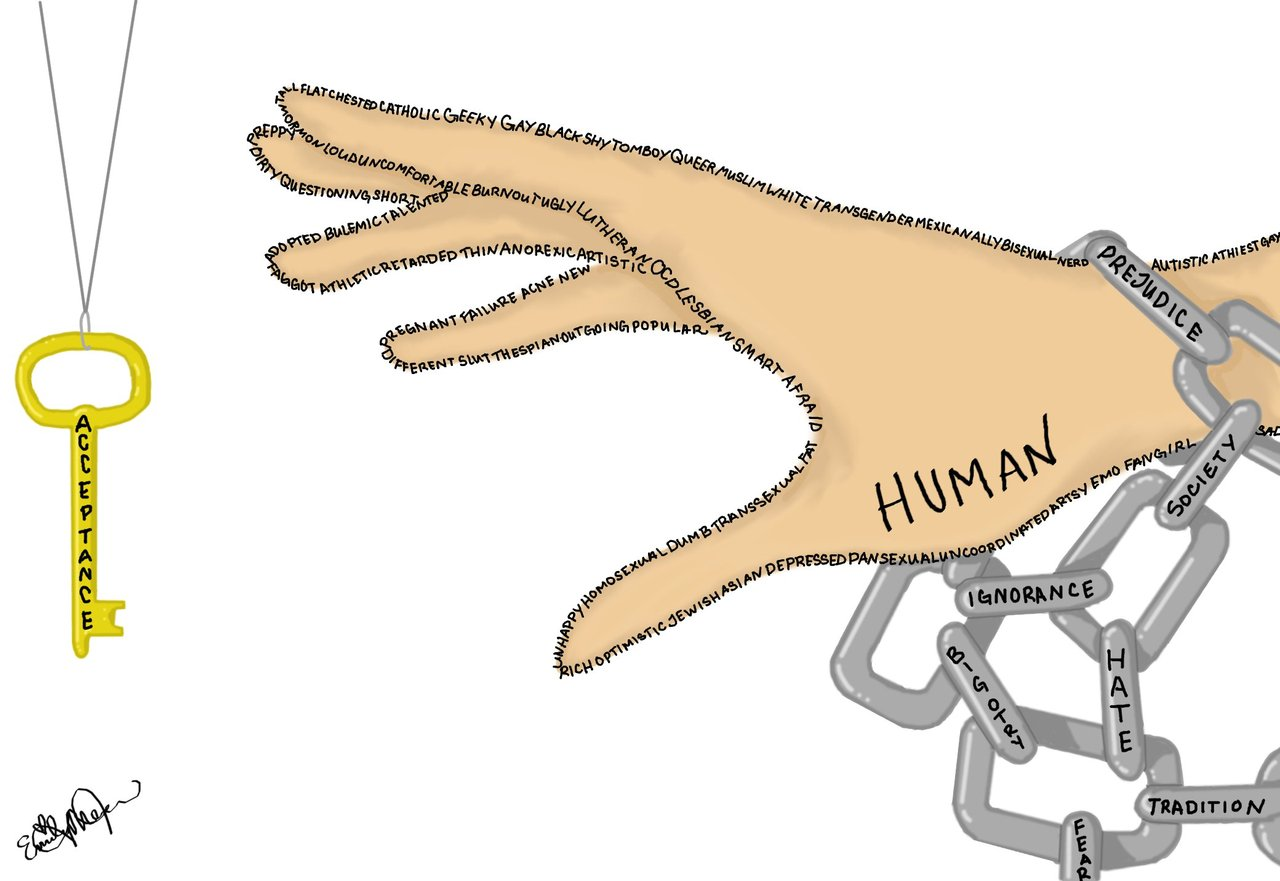 Unconditional self-acceptance
In our essence, we are:
Un-rateable
In flux
Unique
Equal to others in terms of a shared humanity
The place where everything else about us happens
I
I
iiiiiiiiiiiiiiiiiiiiiiiiiiiiiiiiiiiiiiiiiiiiiiiiiiiiiiiiiiiiiiiiiiiiiiiiiiiiiiiiiiiiiiiiiiiiiiiiiiiiiiiiiiiiiiiiiiiiiiiiiiiiiiiiiiiiiiiiiiiiiiiiiiiiiiiiiiiiiiiiiiiiiiiiiiiiiiiiiiiiiiiiiiiiiiiiiiiiiiiiiiiiiiiiiiiiiiiiiiiiiiiiiiiiiiiiiiiiiiiiiiiiiiiiiiiiiiiiiiiiiiiiiiiiiiiiiiiiiiiiiiiiiiiiiiiiiiiiiiiiiiiiiiiiiiiiiiiiiiiiiiiiiiiiiiiiiiiiiiiiiiiiiiiiiiiiiiiiiiiiiiiiiiiiiiiiiiiiiiiiiiiiiiiiiiiiiiiiiiiiiiiiiiiiiiiiiiiiiiiiiiiiiiiiiiiiiiiiiiiiiiiiiiiiiiiiiiiiiiiiiiiiiiiiiiiiiiiiiiiiiiiiiiiiiiiiiiiiiiiiiiiiiiiiiiiiiiiiiiiiiiiiiiiiiiiiiiiiiiiiiiiiiiiiiiiiiiiiiiiiiiiiiiiiiiiiiiiiiiiiiiiiiiiiiiiiiiiiiiiiiiiiiiiiiiiiiiiiiiiiiiiiiiiiiiiiiiiiiiiiiiiiiiiiiiiiiiiiiiiiiiiiiiiiiiiiiiiiiiiiiiiiiiiiiiiiiiiiiiiiiii
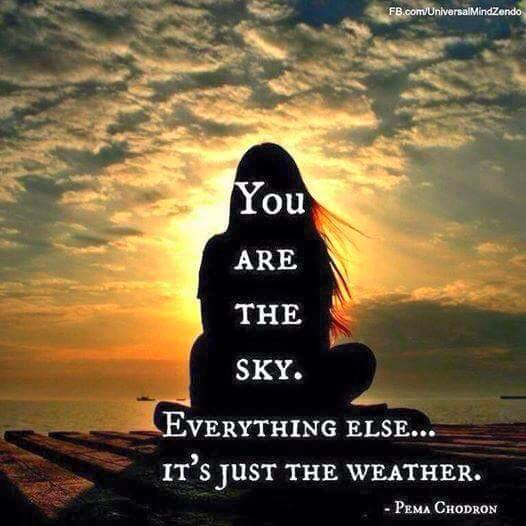 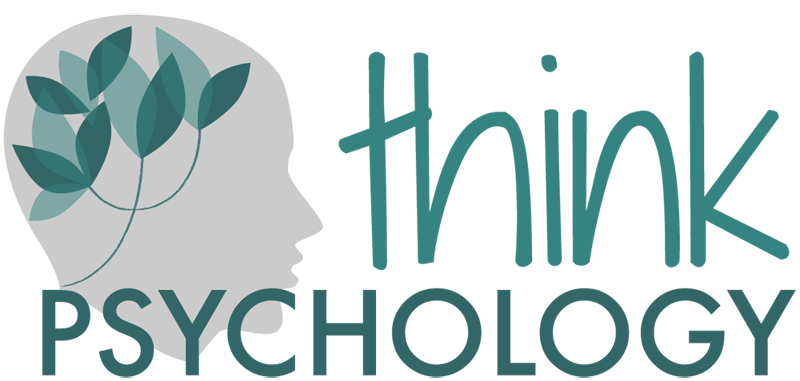 Why I don’t want to raise my clients’ self-esteem
Dr Richard Bennett
Birmingham, United Kingdom

www.thinkpsychology.co
@thinkpsychol